Cracking the EmergingMarkets Enigma
Andrew Karolyi
Professor of Finance & Alumni Professor of Asset Management, Cornell University
Presentation to Cornell International Business Association, March 19, 2015
I. The Phenomenon: EMs in 2013
2013: A Tough Year for EMs
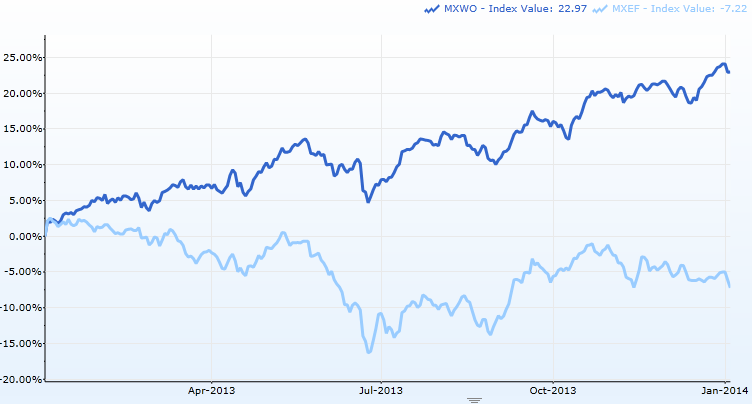 MSCI World
MSCI  Emerging Markets
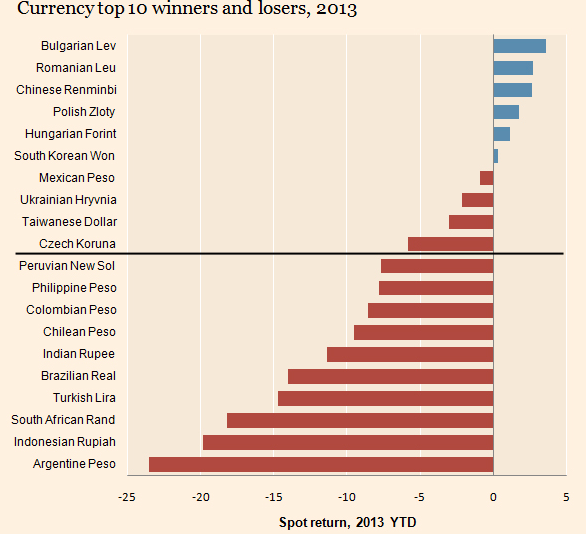 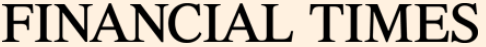 Sliding BRICS in May & June
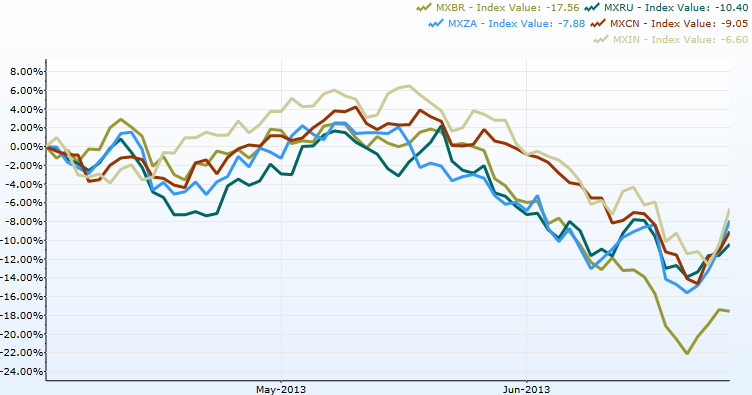 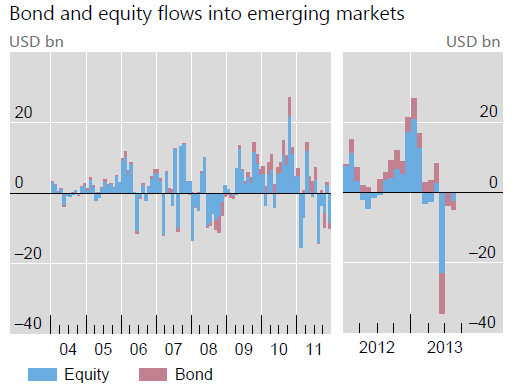 ?
Bank for International Settlements Quarterly Review
What happened in May & June?
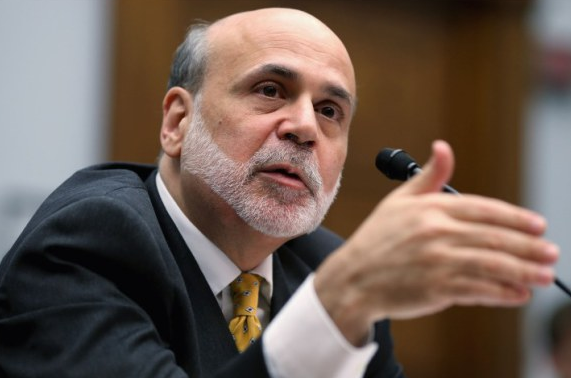 “Normalize”?
And the Taper Tantrums Began!
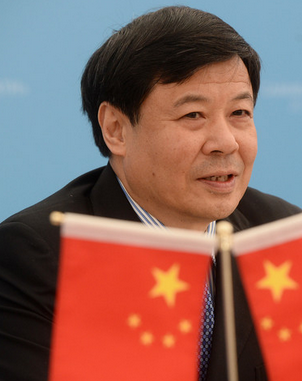 “We hope that the issuing 
country of the largest reserve 
currency in the world should 
be mindful of the spillover 
effects of its macroeconomic 
policies.” Zhu Guangyao, China’s Deputy Finance Minister
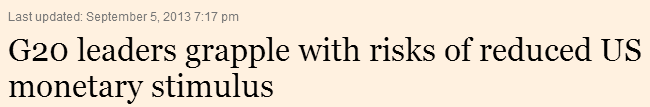 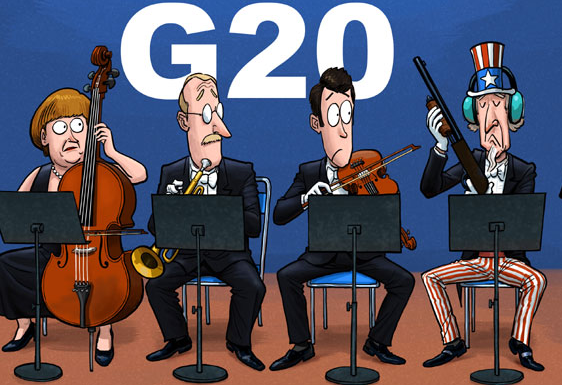 China Daily, September 6, 2013
EM outflows continue in 2014…
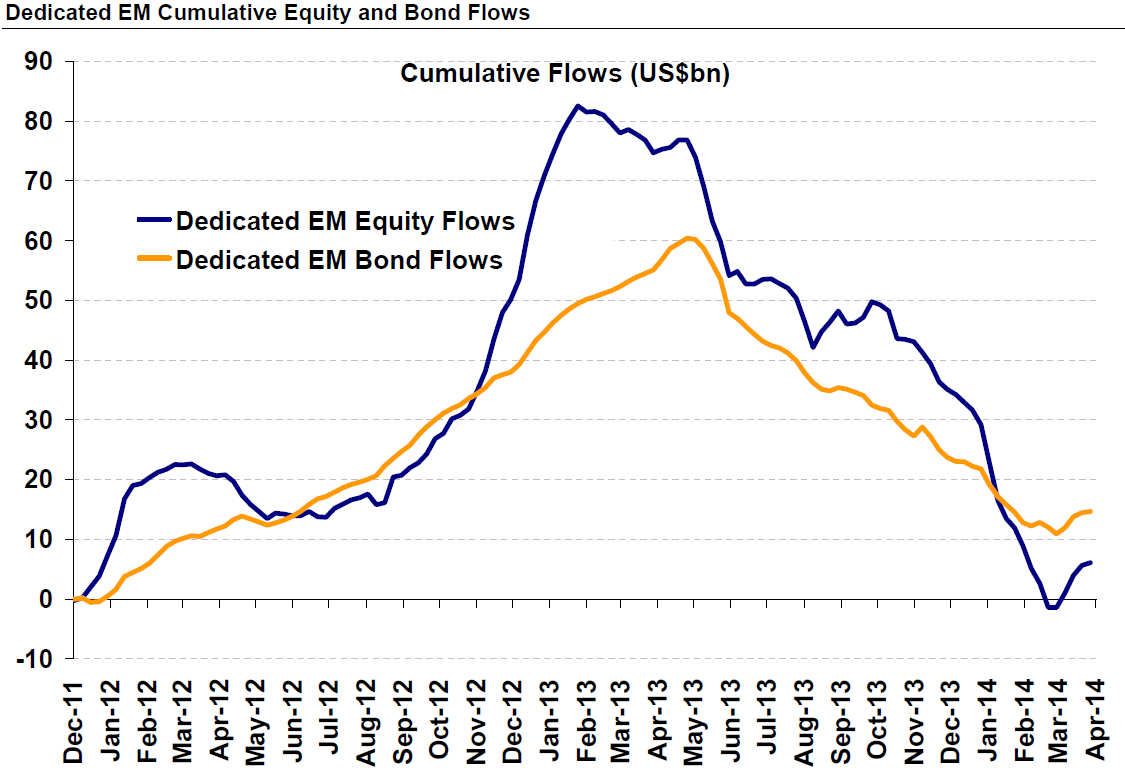 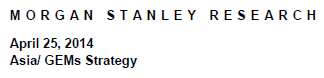 …and so do the Taper Tantrums
“International monetary cooperation
has broken down…Industrial countries 
have to play a part in restoring that 
[co-operation], and they  can’t at this 
point wash their hands off and say, we’ll 
do what we need to and you do the 
adjustment.” RBI Governor Raghu Rajan
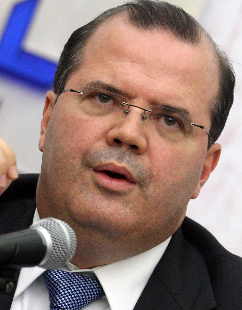 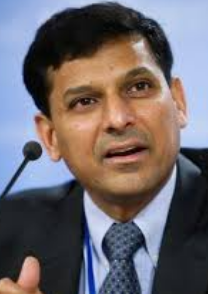 “… a lack of a coordinated exit from 
exceptionally loose monetary policies 
was done at the expense of emerging 
markets.” Alexandre Tombini, Governorof Central Bank of Brazil
Different countries hit differently?
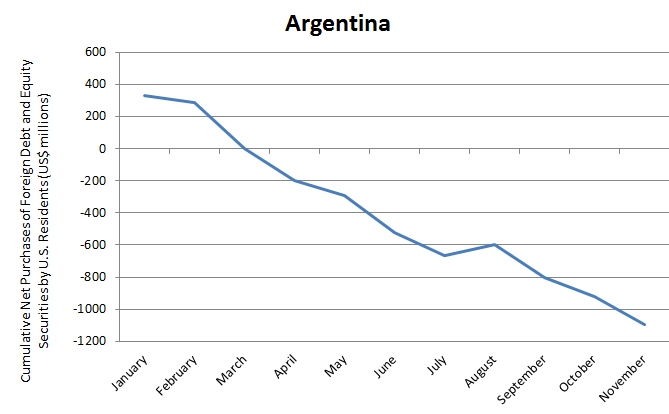 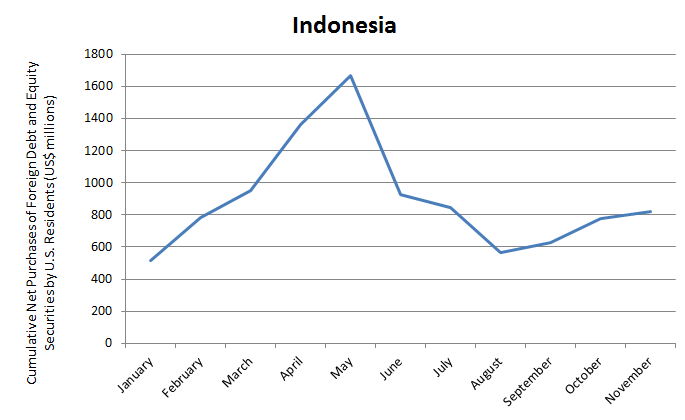 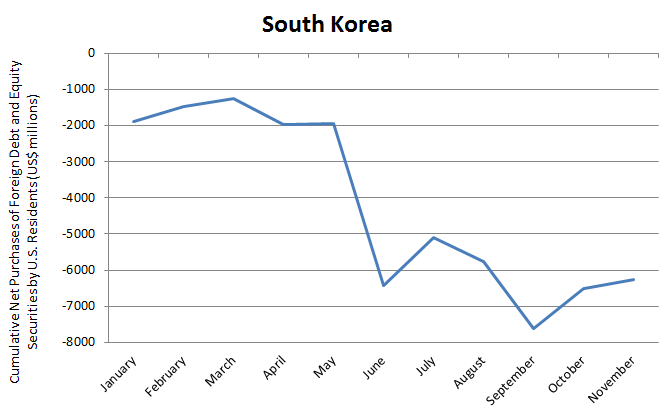 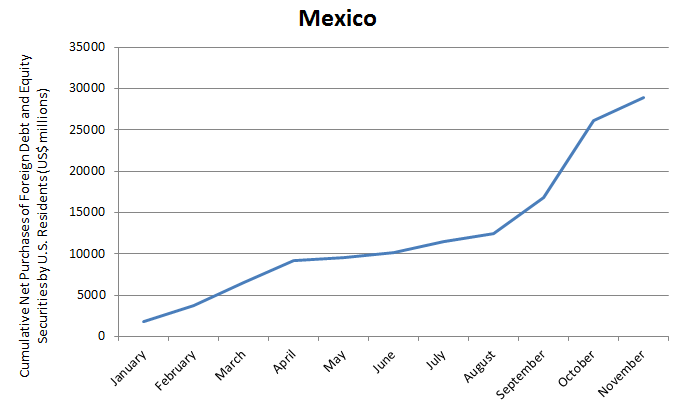 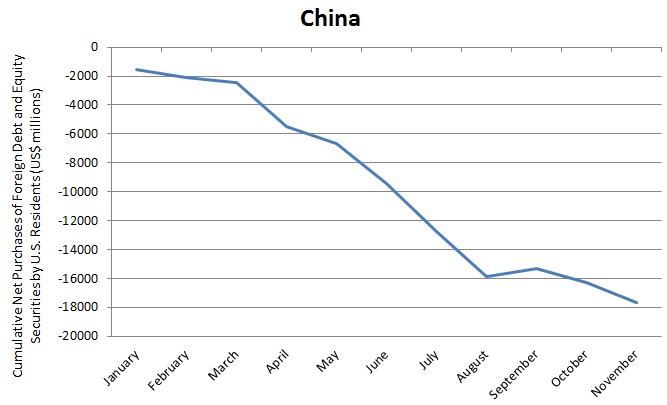 ? ? ?
So what do we have?
Some Observations:
The tapering talk had a sharp negative impact on emerging markets
It was surprisingly large
Different countries were affected differently

Some Questions:
Which were hit hardest by Fed’s taper talk? 
Why these and not others? 
Is it related to “fundamentals”? Which ones?
II. A (biased) perspective on the EM Experiencein 2013
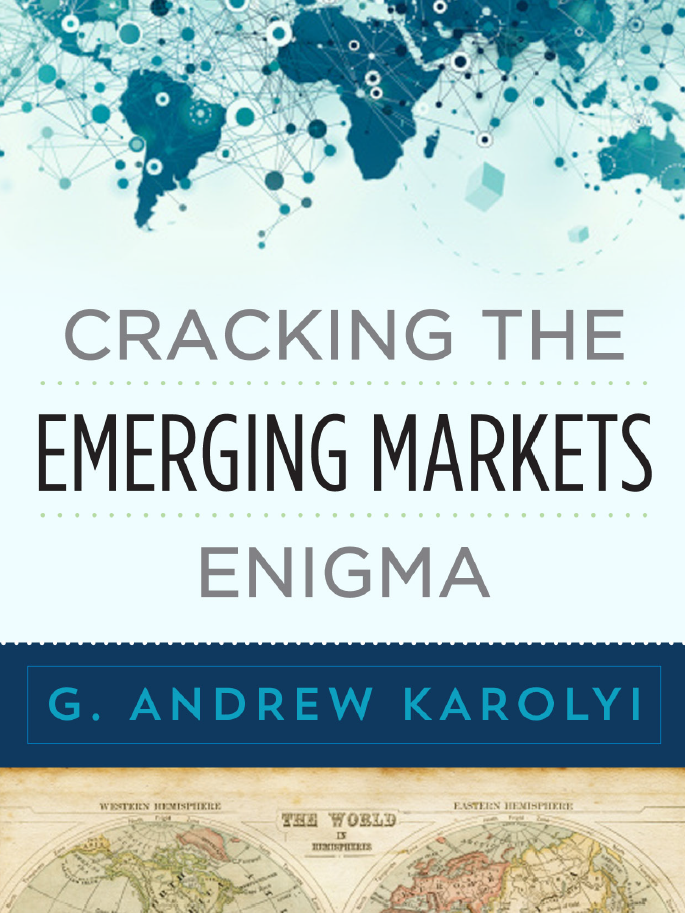 Forthcoming 
May 2015
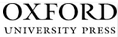 What is the new book about?
I develop a rigorous, comprehensive, and practical framework to measure the fundamental risks associated with investing in emerging markets:
Rigorous. Foundation of sound academic research at its core.
Comprehensive. Multiple dimensions of risks reflecting the uneven quality of institutions that assure integrity of markets.
Practical. I devise a scoring system that ranks EMs on each dimension of risk using principal component analysis (PCA).

I build the indicators for 33 EMs plus 24 developed using publicly-available data sources and show they work very well in explaining foreign investor cross-country holdings
Why bother writing it?
To elevate the quality of the discourse in industry circles about what an emerging market really is
Answer? Page 1, first sentence:									“Underfunded growth opportunities with problems”
Why bother?
Refocus attention: NOT JUST the growth potential
Emphasize multiple dimensions of risk that can matter
Stop with the endless race to coin a new acronym! 		(BRIC, BRICS, N-11, TIMPS, CIVETS, MINT, etc.)
Useful to explain how investors think based on actions?
Academics? A useful summary of our collective wisdom?
What are my risk indicators?
Limits on Legal Protections
Anti-self-dealing
Anti-director rights
Creditor info, registry
Director liability, shareholder suits, contract enforcement 
Insider trading laws
Market Capacity Constraints
Market cap to GDP
GDP per capita
Private/public bond market capitalization
Turnover ratios
New issues to GDP
Foreign Investability Restrictions
S&P/IFC accessibility
Registration rules, ownership restrictions, FX convertibility limits
Withholding taxes, double taxation treaties
Political Instability
Political constraints (PolConV, PolityIV, DPI) 
Voice & Accountability, Govt. Effectiveness, Rule of Law, Regulatory Burden
Transparency International’s Corruption 
Heritage Foundation’s Freedom Index
Operational Inefficiencies
Brokerage commissions, transfer taxes, market impact costs
Illiquidity proxies
Short-sales constraints
Settlement cycles (T+N), book-entry, delivery vs. payment (DVP)
Corporate Opacity
Governance rankings
Accounting standards
Earnings management
Blockholder control
Closely-held shares
How do I build them?
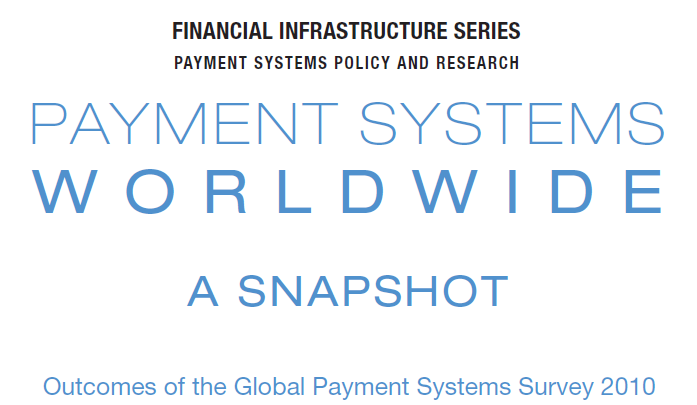 Step 1: Harvest the wisdom of academic research
For example: Lots of research on market microstructure around the world for “Operational inefficiencies”

Step 2: Combine with other useful data

Step 3: Synthesize into single risk index with PCA
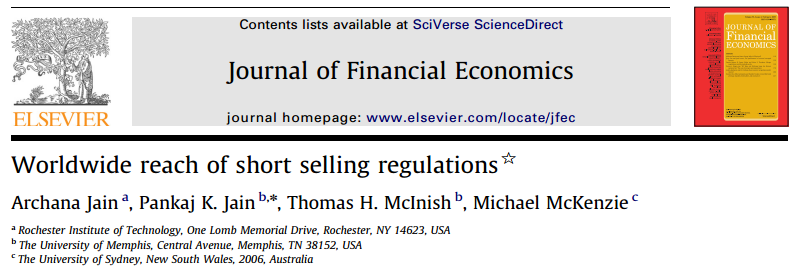 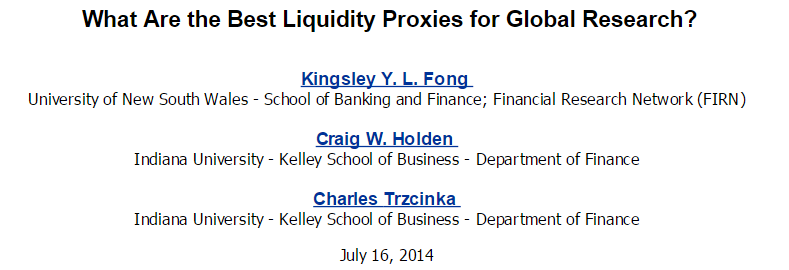 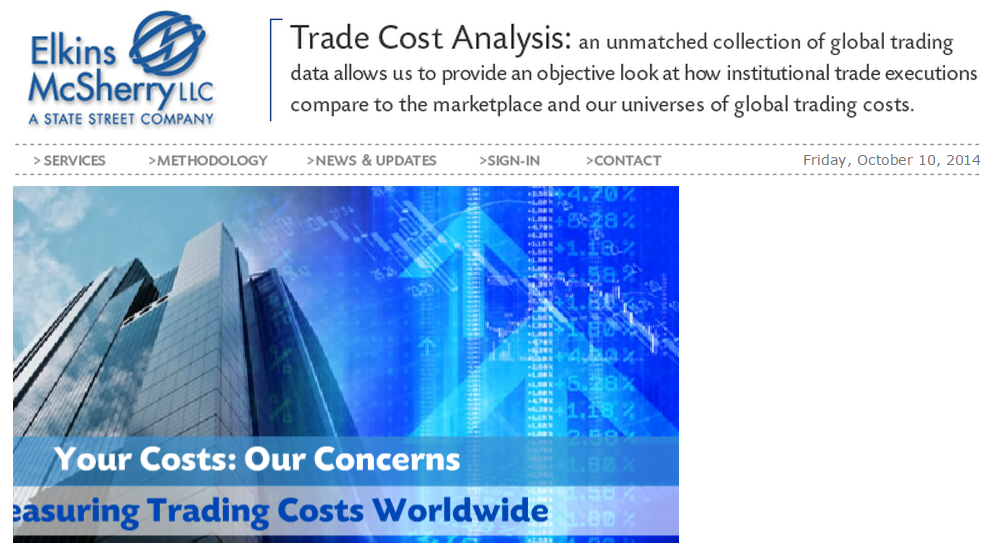 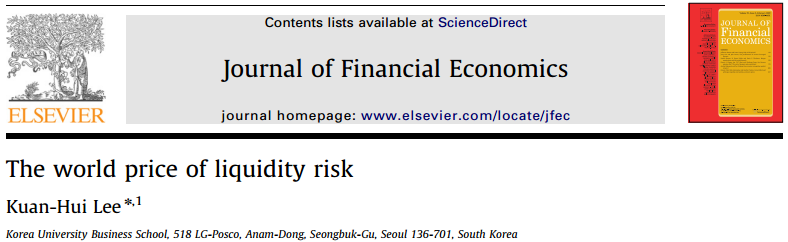 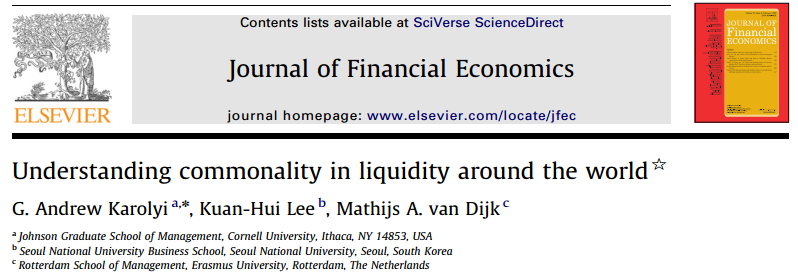 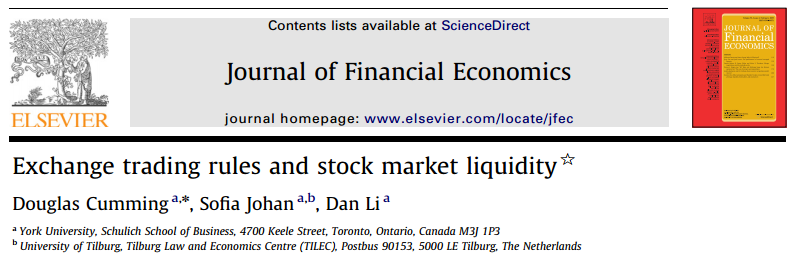 How do I build them?
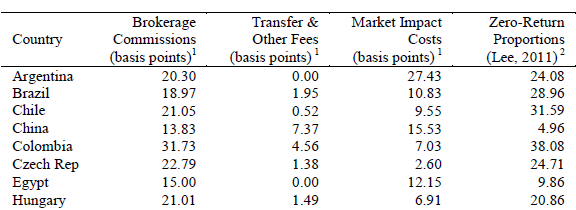 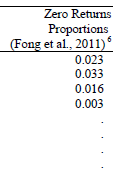 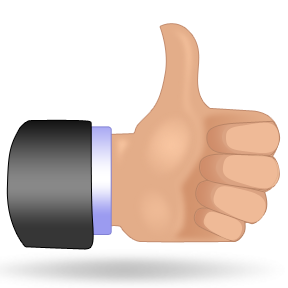 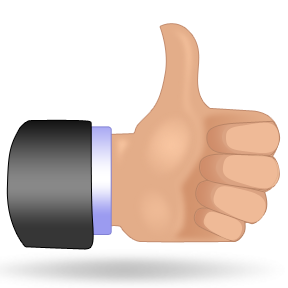 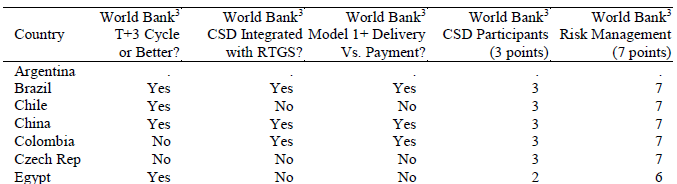 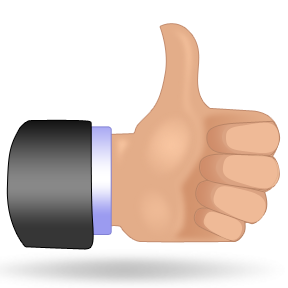 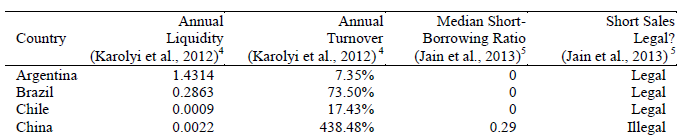 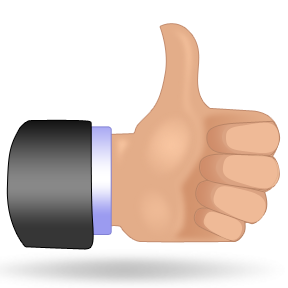 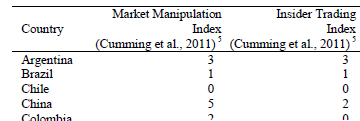 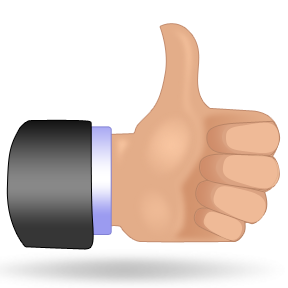 PCA for Operational Inefficiencies
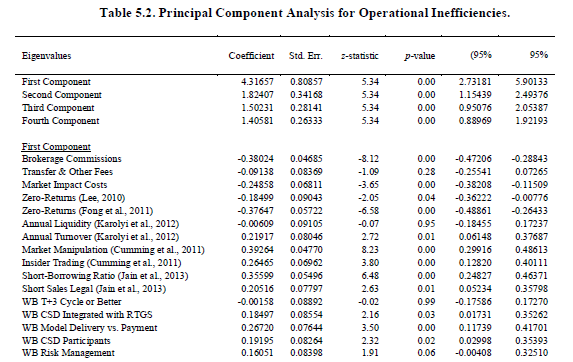 Why need four components?
?!?!
How is the book organized?
Part I. Setting the Stage:
Accepting the challenge
Defining my EM universe
A Primer on PCA methodology
Part II. Building the EM Risk Indicators
Part III. Validating the EM Risk Indicators
I conduct three experiments
Part IV. Conclusions and Caveats
How do the indicators look?
How do the indicators look?
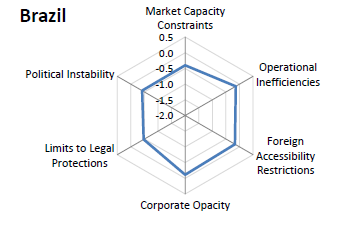 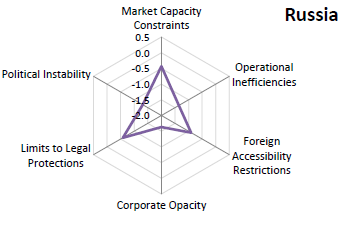 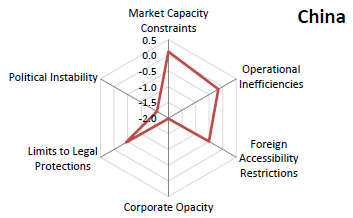 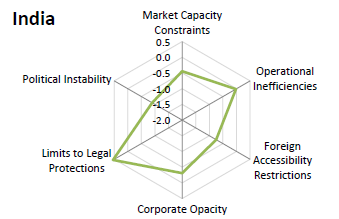 How do the EMs rank overall?
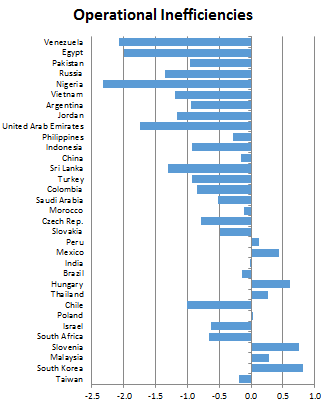 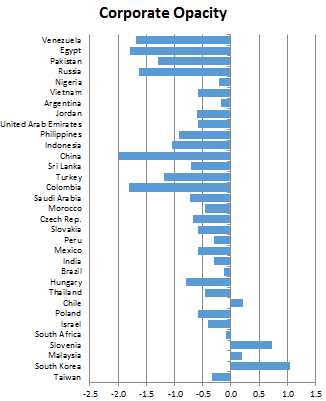 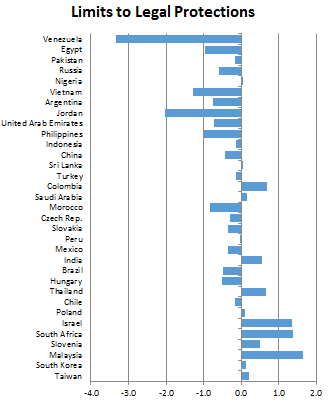 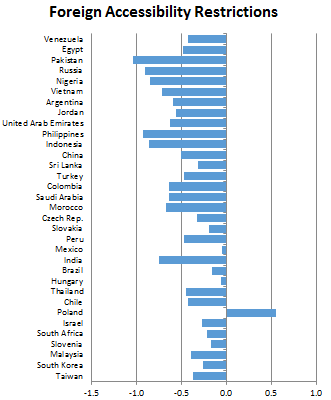 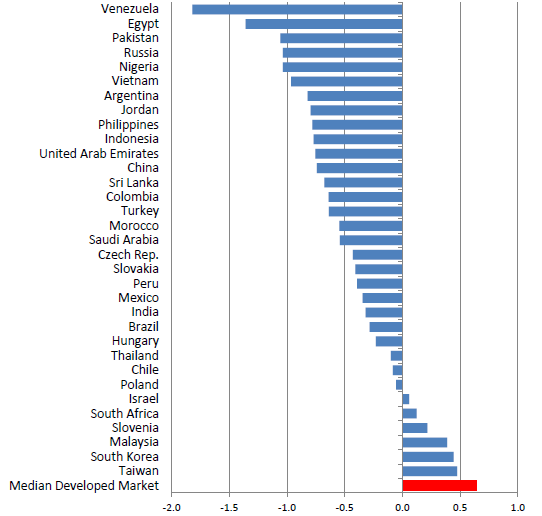 They can evolve over time
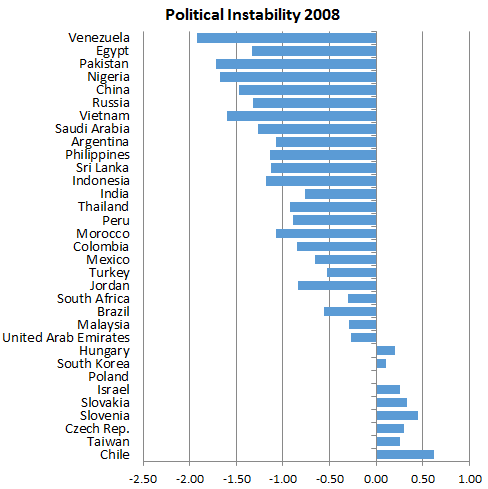 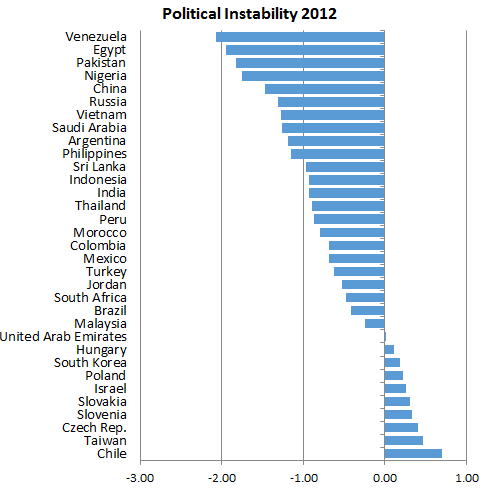 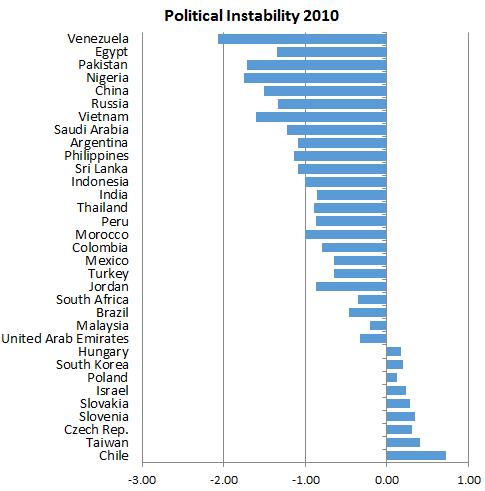 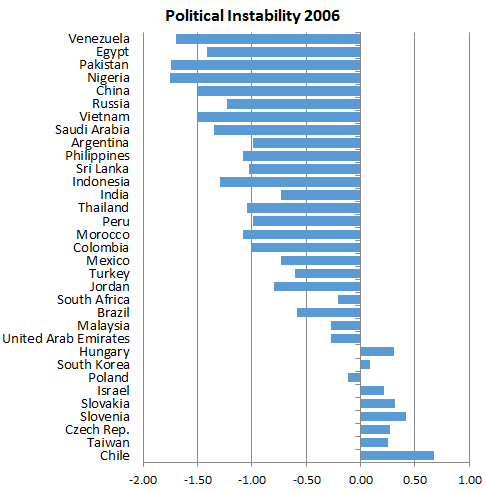 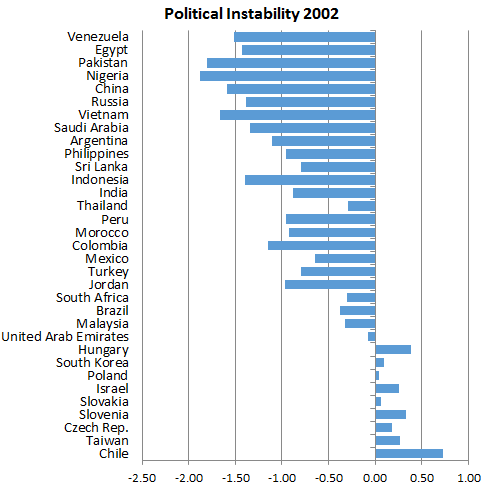 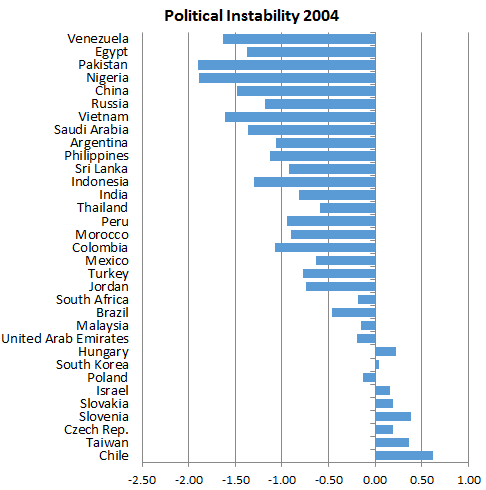 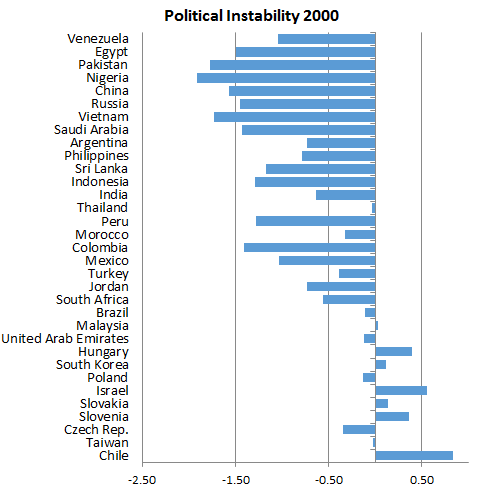 III. Validating EM Indicators
Validating EM Indicators: Part I
In Part III of the book, I test whether the six risk indicators can help “explain” foreign portfolio holdings in 2012:
FactSet (formerly Lionshares), global institutional; over $23.6 trillion AUM, $6.3 trillion is foreign only
U.S. Treasury International Capital (TIC), U.S. residents only, retail and institutional, $7.9 trillion

Focus is on excess holdings relative to MSCI ACWI weights to capture potential “biases”
Biases in Foreign Holdings
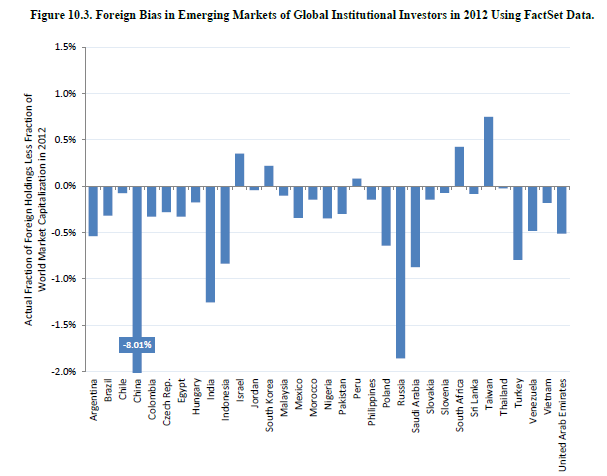 U.S. residents invest $1.01 trillion in 2012
Taiwan
South Africa
Israel
Indonesia
Turkey
India
Russia
China
Regression Evidence
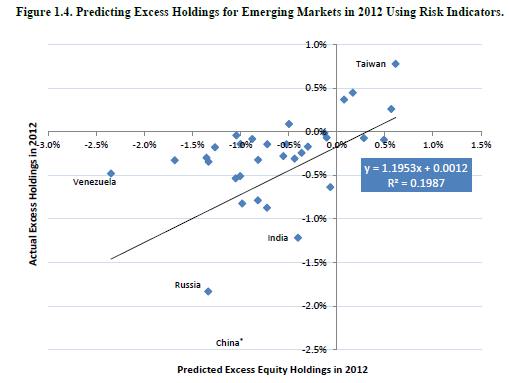 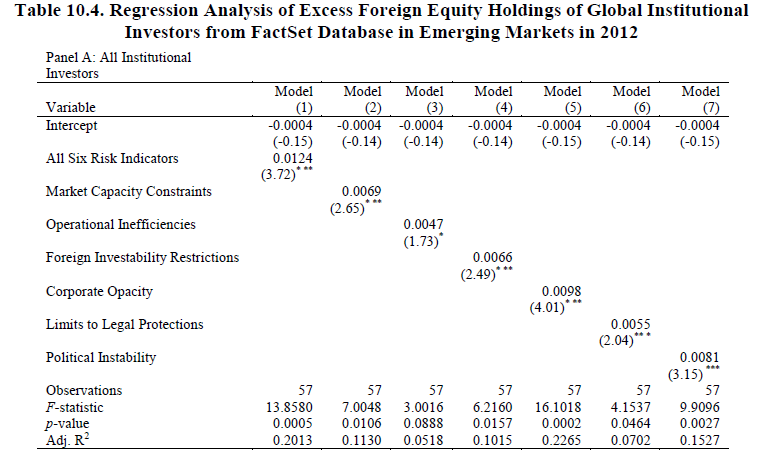 A 1σ increase in quality of corporate governance – from Philippines to South Africa – is associated with 0.98% increase (decrease) in over (under) weight
Yikes!
More Evidence on US Investors
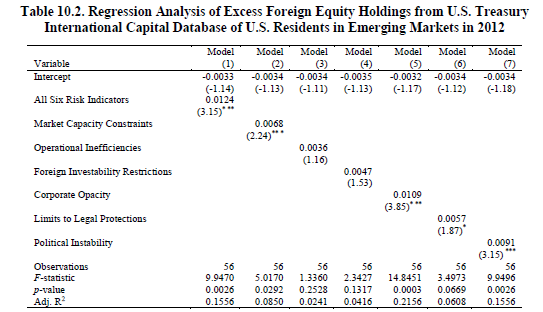 Very similar predictive relationship for U.S. investors alone, especially for “softer” constraints
IV. New Risk Indicators and the EM Experience in 2013?
A Quasi-Natural Experiment?
What about “taper talk” and EM portfolio flows in 2013? 

Are they linked empirically to the cross-country differences in fundamental risks?

An out-of-sample experiment? (Chapter 11)
Validating EM Indicators Part II:2013 EM portfolio flows
Lots of cross-country variation!
U.S. Residents Only
What about 2013 EM flows?
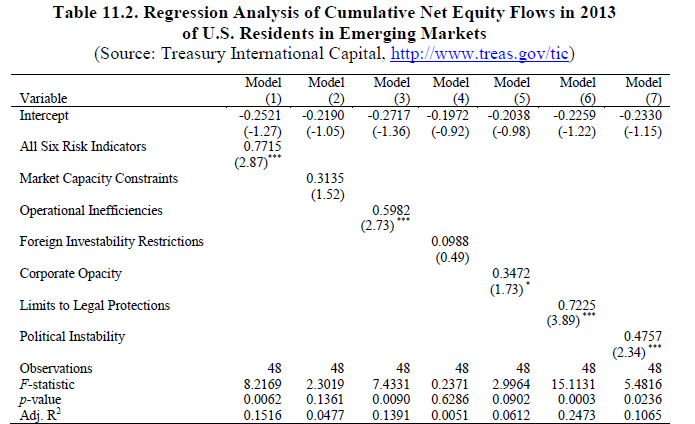 A 1σ increase in limits to legal protections – from Argentina to Korea – is associated with 0.72% higher inflows (lower outflows) in 2013 as a % of 2012 holdings
Emerging Market Enigma Cracked?
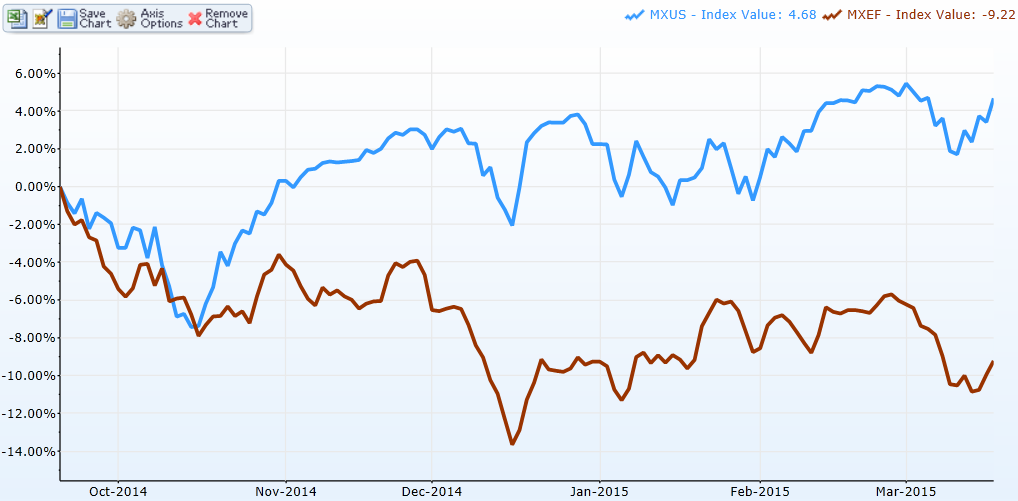 Hardly! 

And 2013 is a useful quasi-natural experiment to evaluate what institutional attributes of EMs really matter to global investors

“Softer” constraints like corporate opacity, limits on legal protections, political instability seem to matter more than “basic” risks like operational costs, market capacity constraints, foreign restrictions

What about EMs in 2015?
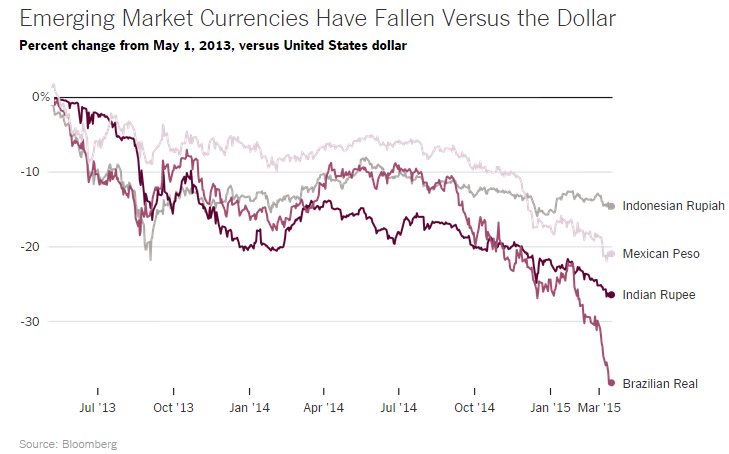 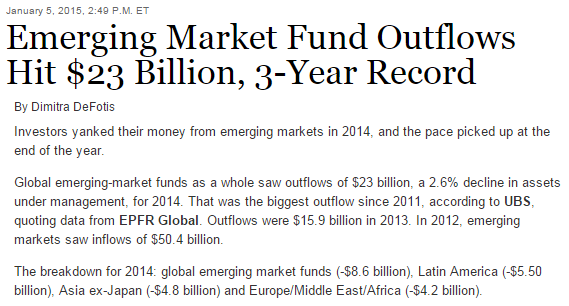